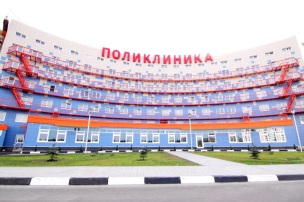 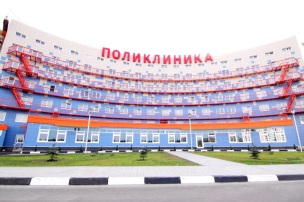 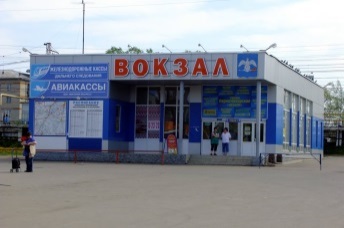 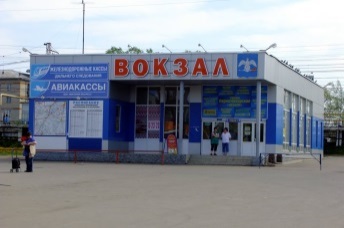 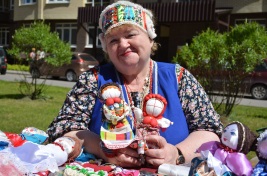 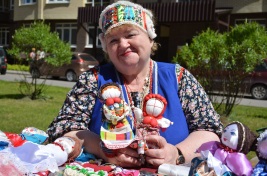 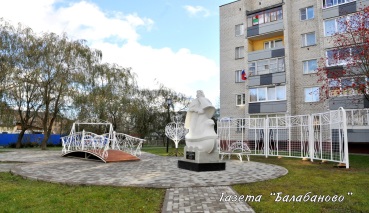 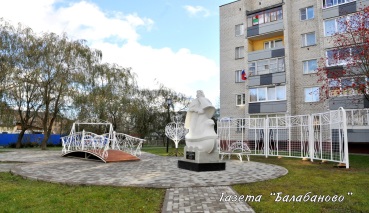 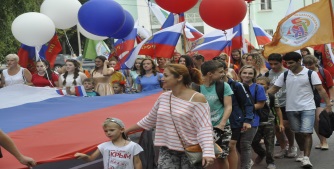 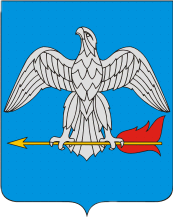 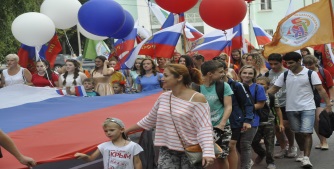 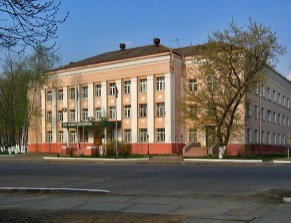 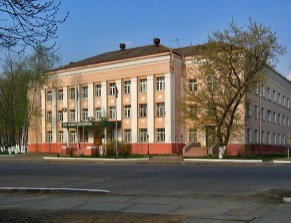 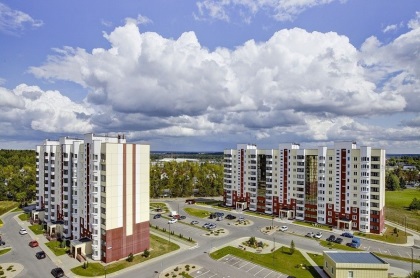 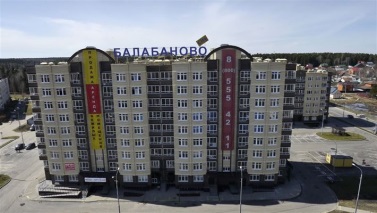 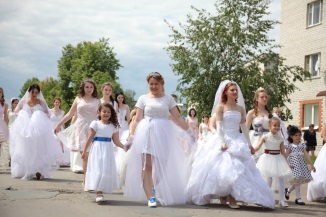 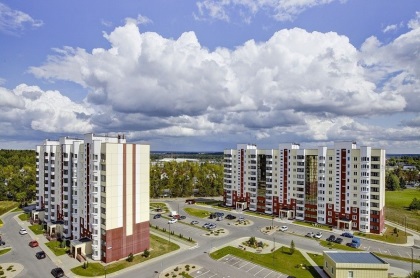 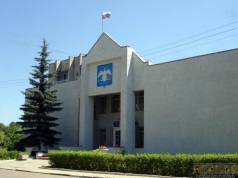 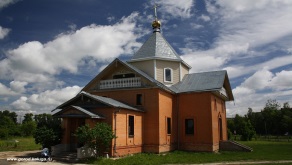 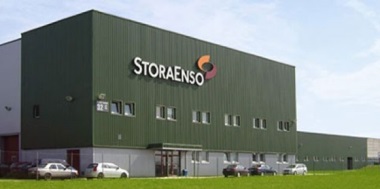 Муниципальное образование городское поселение «Город Балабаново» Боровского района Калужской области
Бюджет для граждан
к решению Городской Думы городского поселения «Город Балабаново» «Об утверждении отчета об исполнении бюджета городского поселения «Город Балабаново» за 2017 год»
1
Содержание
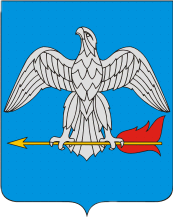 Понятия и термины………………………………………………………………………………………………………………….4
Город Балабаново……………………………………….…………………………………………………………........................6
Возможности влияния граждан на состав бюджета…………………………………………………………….………….7
Публичные слушания ……………………………………………………………………………………………………………...8
Что такое бюджет?............................................................................................................................................................9
Бюджетная система РФ………………………………………………………………………………………………………..…10
Бюджетный процесс ……………………………………………………………………………………………..…………....….11
Гражданин, его участие в бюджетном процессе ……………………………………………………………….……….…12
Основы составления проекта бюджета……………………………………………………………………………………...13
Прогноз социально-экономического развития МО «Город Балабаново»…………………………………………...14
Основные задачи бюджетной и налоговой политики……….……………………………………………………………18
Основные направления бюджетной и налоговой политики……………………………………………………………19
Доходы бюджета ………………………………………………………..…………………………………………..………..........20 
Динамика поступлений в бюджет …………………………………………………………………………………………..….21
Межбюджетные трансферты……………………………………………………………………………………………….…...22
Структура доходов бюджета в 2017 году ………………………………………………………………………………….…23
Безвозмездные поступления в 2017 году…………………………………………………………...........................…..….24
2
Содержание
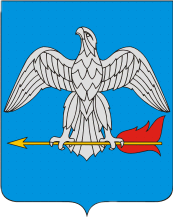 Расходы бюджета……………………………………….……………………………………………………………….………....25  
Структура расходов бюджета в 2017 году …………………………………...……………………………………..………..26
Муниципальные программы в 2017 году………………………………………………………………………..…………....27
Расходы социального характера …………………………….………………………………………………………….……..28
Расходы на ЖКХ и дорожное хозяйство …………………………………………………………………………………......35
Расходы на исполнение прочих полномочий…………………………….………………………………………………….41
Структура расходов на содержание органов местного самоуправления в 2017 году  …………………………...42
Источники внутреннего финансирования дефицита бюджета………………………………………………………….43
Контактная информация………………………………………………………………………………………………………..…44
3
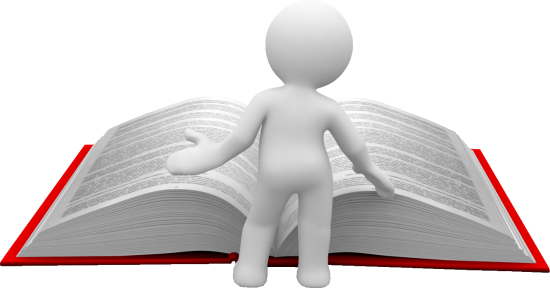 Понятия и термины
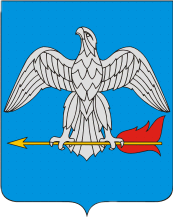 Безвозмездные поступления - это финансовая помощь из бюджетов других уровней (межбюджетные трансферты), от физических и юридических лиц. 
Бюджет – форма образования и расходования денежных средств, предназначенных для финансового обеспечения задач и функций государства и местного самоуправления.
Бюджетная классификация - группировка доходов и расходов бюджетов всех уровней бюджетной системы РФ, а также источников финансирования дефицитов этих бюджетов, используемая для составления и исполнения бюджетов.
Бюджетный период – отрезок времени, охватывающий все стадии бюджетного планирования. Начинается бюджетный период с момента начала работы по составлению проекта бюджета и завершается утверждением отчета о его исполнении. 
Бюджетный процесс - деятельность по составлению проекта бюджета, его рассмотрению, утверждению, исполнению, составлению отчета об исполнении и его утверждению. 
Бюджетная система РФ - совокупность всех бюджетов в РФ: федерального, региональных, местных, государственных внебюджетных фондов.
Государственный (муниципальный) долг - обязательства публично-правового образования по полученным кредитам, выпущенным ценным бумагам, предоставленным гарантиям перед третьими лицами.
Дотации - межбюджетные трансферты, предоставляемые на безвозмездной и безвозвратной основе без установления направлений и (или) условий их использования.
Источники финансирования дефицита бюджета - средства, привлекаемые в бюджет для покрытия дефицита (кредиты банков, кредиты от других уровней бюджетов, кредиты финансовых международных организаций, ценные бумаги, иные источники). 
Индекс потребительских цен - один из видов индексов цен, созданный для измерения среднего уровня цен на товары и услуги (потребительской корзины) за определённый период в экономике.
4
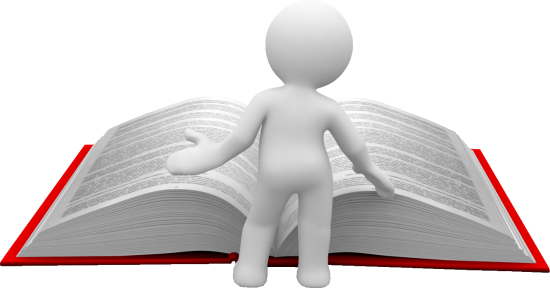 Понятия и термины
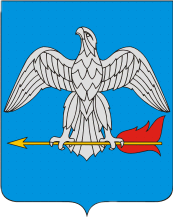 Межбюджетные трансферты - это средства одного бюджета бюджетной системы РФ, перечисляемые другому бюджету бюджетной системы РФ. Налогоплательщик - физическое лицо или юридическое лицо, на которое законом возложена обязанность уплачивать налоги. 
Налоговые доходы – поступления в бюджет от уплаты налогов, установленных Налоговым кодексом РФ.
Неналоговые доходы – поступления от уплаты пошлин и сборов, установленных законодательством РФ и штрафов за нарушение законодательства. 
Прогноз социально-экономического развития - документ, содержащий систему научно-обоснованных представлений о направлениях и результатах социально-экономического развития Российской Федерации на прогнозируемый период (среднесрочный или долгосрочный). 
Прожиточный минимум - это стоимостная величина достаточного для обеспечения нормального функционирования организма человека, сохранения его здоровья, набора продуктов питания, а также минимального набора непродовольственных товаров и минимального набора услуг, необходимых для удовлетворения основных социальных и культурных потребностей лица. 
Публичные слушания проводятся представительным органом муниципального образования, главой муниципального образования с участием жителей муниципального образования для обсуждения проектов муниципальных правовых актов по вопросам местного значения.
Субвенция - бюджетные средства, предоставляемые бюджету другого уровня бюджетной системы РФ на безвозмездной и безвозвратной основах на осуществление определенных целевых расходов, возникающих при выполнении полномочий РФ, переданных для осуществления органам государственной власти другого уровня бюджетной системы РФ. 
Субсидия - бюджетные средства, предоставляемые бюджету другого уровня бюджетной системы РФ, в целях софинансирования расходных обязательств, возникающих при выполнении полномочий органов местного самоуправления по вопросам местного значения.
5
Город Балабаново
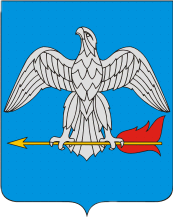 Общая площадь города 993,6 га
Земли 
лесного фонда 
64 га
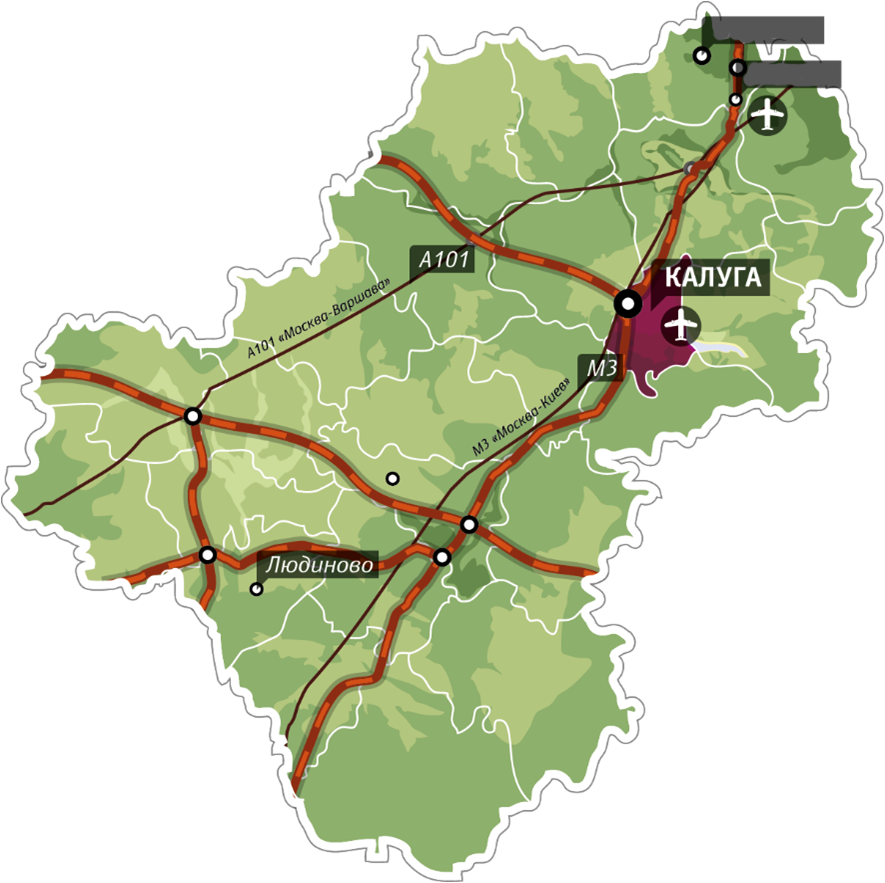 Боровск
Балабаново
Население25 608 человек
Уровень безработицы 0,31%
Средняя заработная плата 33 393 руб.
Средняя трудовая пенсия 14387 руб.
6
Возможности влияния гражданина насостав бюджета
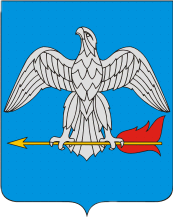 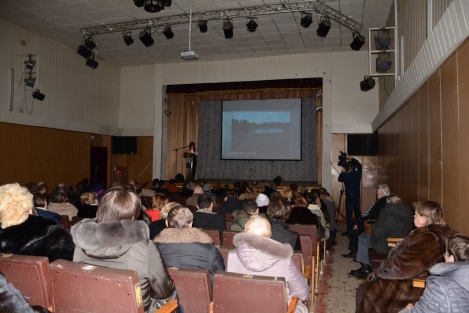 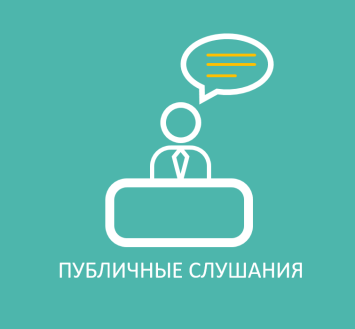 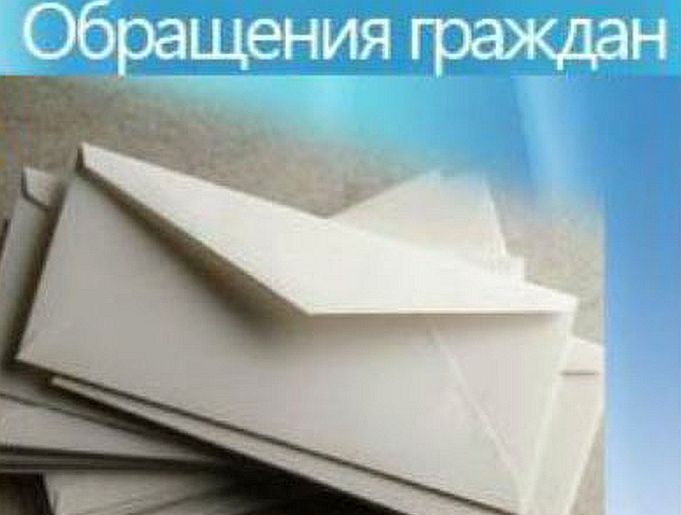 7
Публичные слушания
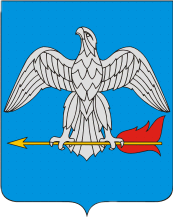 Публичные слушания - форма участия населения в осуществлении местного самоуправления. Публичные слушания организуются и проводятся с целью выявления мнения населения по проекту бюджета района на очередной финансовый год и плановый период. 
	Каждый житель вправе высказать свое мнение, представить материалы для обоснования своего мнения, представить письменные предложения и замечания для включения их в протокол публичных слушаний.
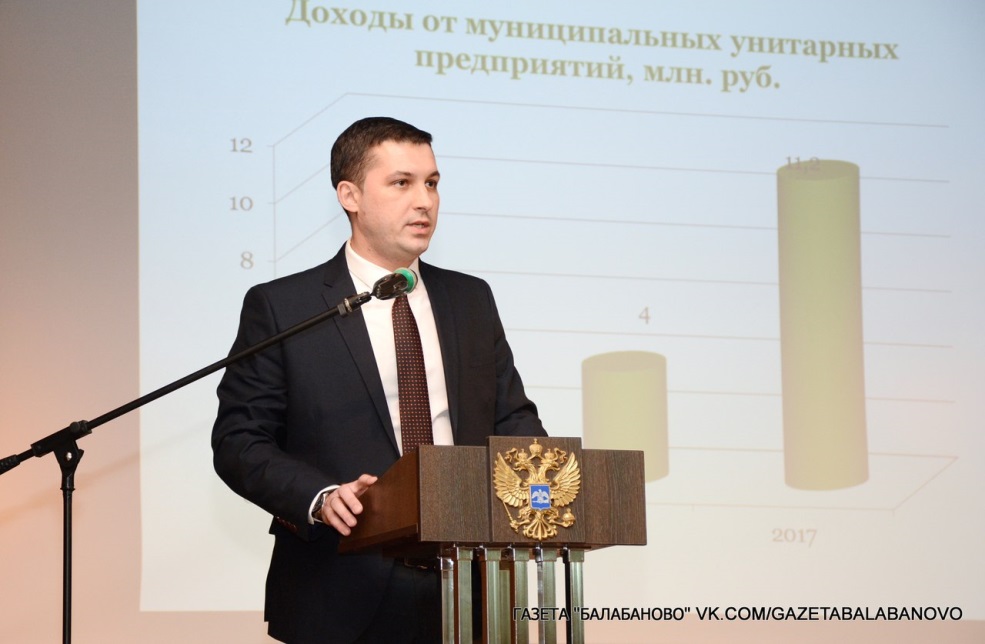 Результат публичных слушаний - заключение, в котором отражаются выраженные позиции жителей города Балабаново и рекомендации, сформулированные по результатам публичных слушаний. Заключение о результатах публичных слушаний подлежит опубликованию.
8
Что такое бюджет?
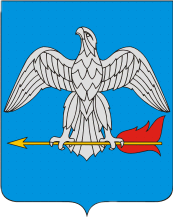 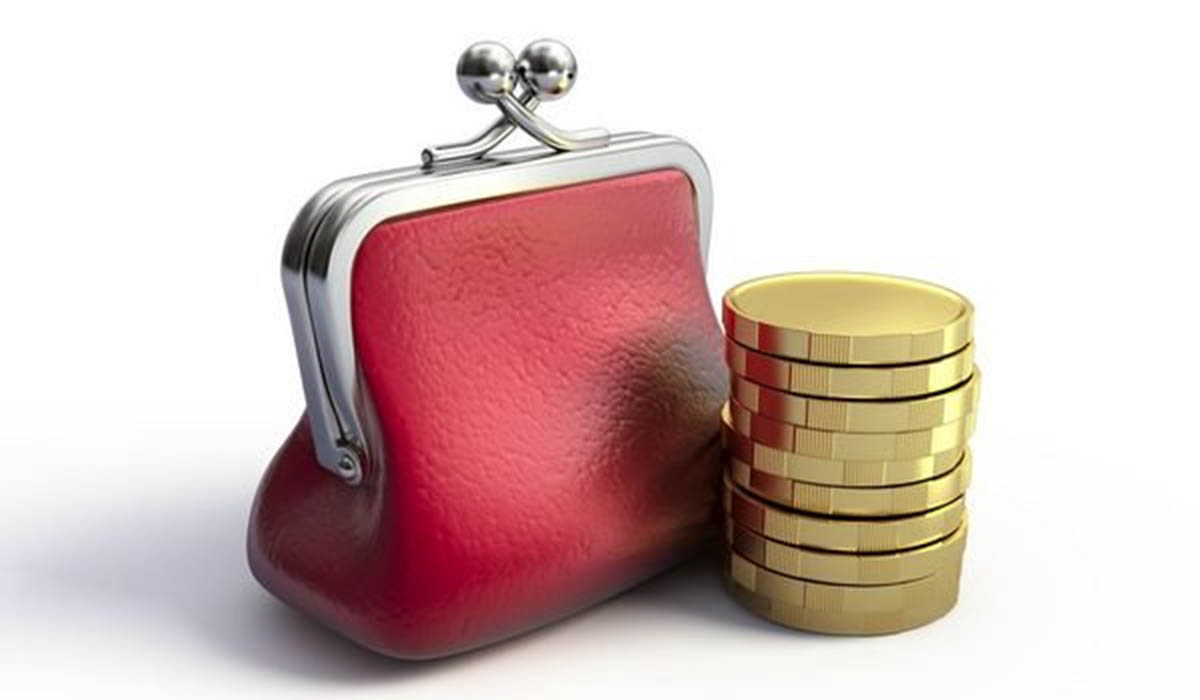 Расходы 
Это выплачиваемые из бюджета денежные средства (социальные выплаты населению, содержание муниципальных учреждений образования, культуры и другие.
Доходы 
Это поступающие в бюджет денежные средства (налоги юридических и физических лиц, административные платежи и сборы, безвозмездные поступления)
Бюджет - это форма образования и расходования денежных средств, предназначенных для финансового обеспечения задач и функций местного самоуправления
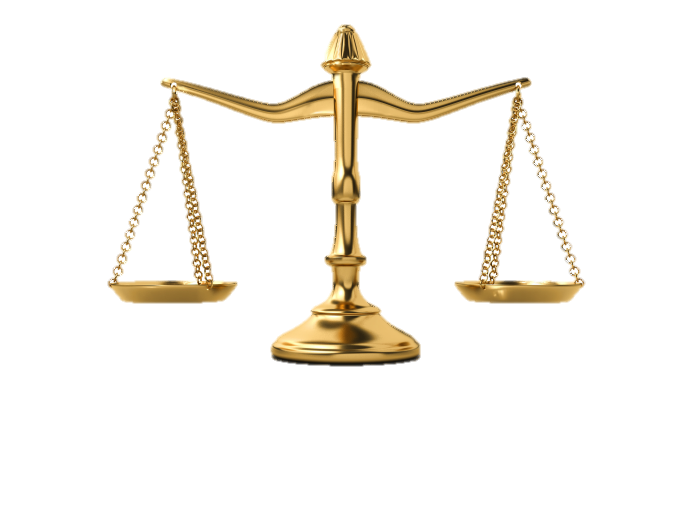 Дефицит бюджета- превышение расходов бюджета над его доходами
Сбалансированность бюджета по доходам и расходам – основополагающее требование, предъявляемое к органам, составляющим и утверждающим бюджет.
Расходы
Профицит бюджета- превышение доходов бюджета над его расходами
9
Доходы
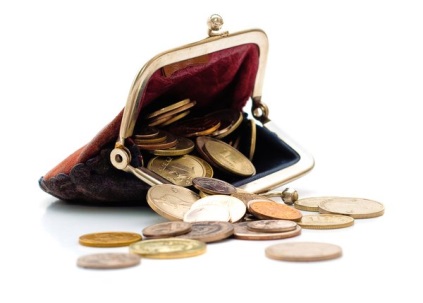 Бюджет- план доходов и расходов для обеспечения обязательств государства, закрепленных в Конституции Российской Федерации.
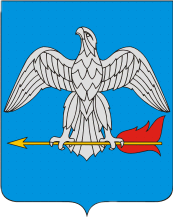 Бюджетная система Российской Федерации
Местные бюджеты
Бюджеты территориальных государственных внебюджетных фондов
Бюджеты субъектов РФ
Федеральный бюджет
Бюджеты государственных внебюджетных фондов РФ
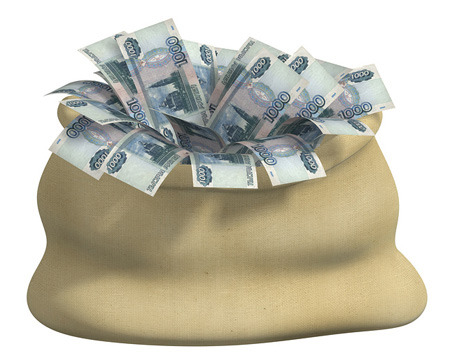 Бюджеты городских и сельских поселений
Бюджеты муниципальных районов
Бюджеты городских округов
10
Бюджетный процесс
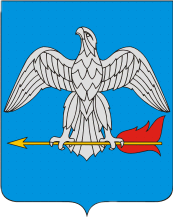 Представляет собой деятельность по составлению проекта бюджета, его рассмотрению, утверждению, исполнению, составлению отчета об исполнении и его утверждению.
Основные этапы бюджетного процесса
1. Составление проекта бюджета
2. Рассмотрение и утверждение бюджета
3. Исполнение бюджета
4. Контроль исполнения бюджета
11
Гражданин, его участие в бюджетном процессе
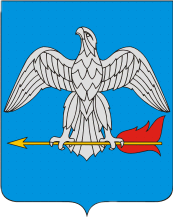 Гражданин 
как налогоплательщик
Помогает формировать доходную часть бюджета
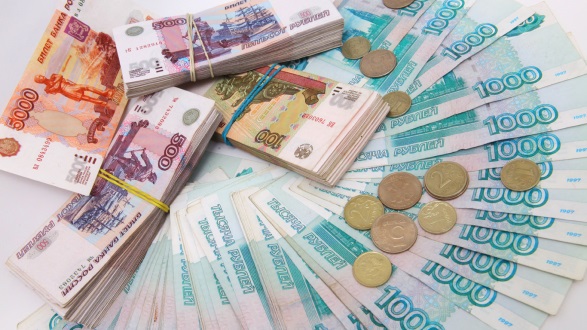 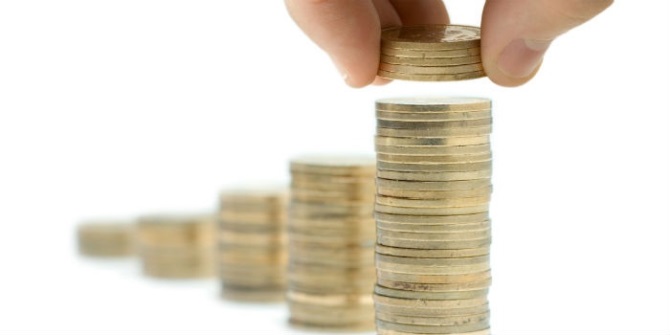 Гражданин 
как получатель социальных гарантий
Получает социальные гарантии- расходная часть бюджета (образование, культура, социальные льготы и другие направления социальных гарантий населению)
12
Основы составления проекта бюджета
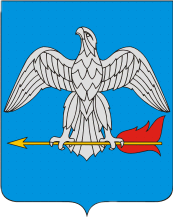 Бюджетное послание Президента РФ
Прогноз социально-экономического развития муниципального образования
Основные направления бюджетной и налоговой политики
Составление проекта бюджета муниципального образования городского поселения «Город Балабаново»
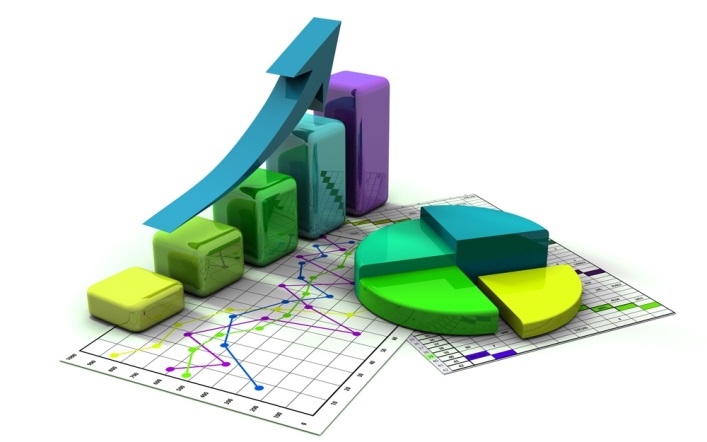 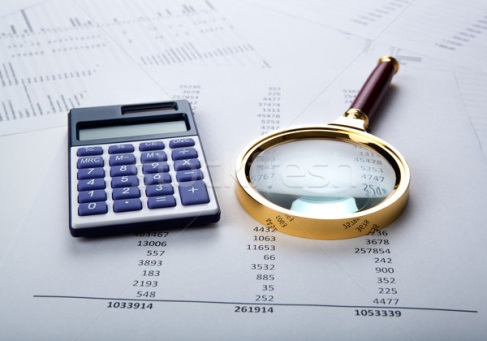 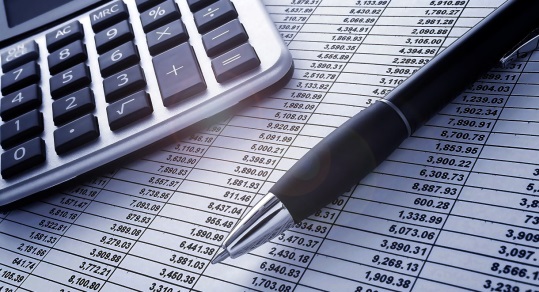 13
ПРОГНОЗ СОЦИАЛЬНО-ЭКОНОМИЧЕСКОГО РАЗВИТИЯ МО «ГОРОД БАЛАБАНОВО»
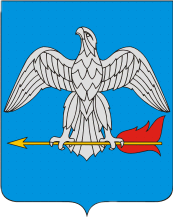 Введение
         Городское поселение «Город Балабаново»  является одним из лидеров в Калужской области по объему промышленного производства, уровню заработной платы на предприятиях города и налоговому потенциалу, что положительно отражается на социально-экономическом развитии города. 
 Население и занятость
          По данным Калугастата,  численность населения города Балабаново на 1 января 2018 года составила 25 608 человек, что на 144 человека меньше, чем на 1 января 2017 года. 
       По состоянию на 01.01.2018 на территории города зарегистрировано 524 предприятия и организации различной организационно-правовой формы, из которых 456 являются действующими.  Численность работающих в экономике в среднегодовом исчислении в 2017 году составила 10501 чел.,  из  которых почти половина (48%) заняты в промышленности. 
        В 2017 году в целом произошло уменьшение численности работающих в экономике города по отношению к 2016 году на 48 человек. Так, уменьшение численности кадров показали некоторые крупные предприятия города, среди которых ООО КМДК «Союз-Центр» (41 чел.), ООО «Руукки Рус» (338 чел.). Увеличение численности по сравнению с 2016 годом произошло на таких предприятиях как ООО «Итера» (148 чел.), ООО «Соболь» (70 чел.). ООО «Фрилайт» (12 чел.), ООО «Симон Электрик» (6 чел.) и других.
        По данным опроса предприятий города в 2018 году ожидается уменьшение численности работающих на 142 человека. Уменьшение планируют ООО «Руукки Рус» (89 чел.), ООО «КМДК «Союз-Центр» (47 чел.) и другие. 
        В сфере занятости населения отмечается уменьшение численности безработных граждан, в том числе состоящих на регистрационном учете в органах службы занятости населения. По состоянию на 01.01.2018 в службе занятости населения зарегистрированы 69 человек. (Справочно: по состоянию на 01.01.2017 в службе занятости населения были зарегистрированы 70 человек). Уровень официально зарегистрированной безработицы на конец 2017 года составил 0,31% против 0,39% в 2016 году. (Для сравнения: уровень по Калужской области составил в 2017 году 0,55%). Таким образом, по уровню занятости населения Балабаново является одним из наиболее благополучных населенных пунктов Калужской области.
14
ПРОГНОЗ СОЦИАЛЬНО-ЭКОНОМИЧЕСКОГО РАЗВИТИЯ МО «ГОРОД БАЛАБАНОВО»
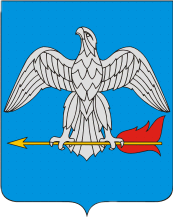 Уровень жизни
        В 2017 году в Балабаново среднемесячная заработная плата составила 33 393 рубля, что на 7% выше уровня 2016 года. В 2018 году также ожидается увеличение заработной платы к уровню 2017 года на 5% - она  составит 36 352 руб. Рост заработной платы в среднем на 4,5% ежегодно планируется в 2019-2021 годах.
Промышленное производство
        В 2017 году в промышленности в целом не произошло увеличения объемов производства по сравнению с  2016 годом. Однако некоторые предприятия показали рост объемов отгруженной продукции к уровню 2016 года. Среди них такие крупные предприятия как ООО «Фрилайт» (на 8%), ООО «Стора Энсо Пакаджинг ББ» (на 10%), ООО «Соболь» (на 7%).       
       Снижение объемов произошло на ООО «Итера» (на 12%) по причине пожара, случившегося в августе 2017 года в цехе колбасных изделий.
       ООО «Декопласт-КК», ООО «Соболь» объемы отгруженной продукции показали на уровне 2016 года. 
       Объем производства промышленной продукции в отчетном году крупных и средних предприятий  составил 19 211  млн. руб., или 95% фактического выпуска 2016 года. По оценке 2018 года ожидается увеличение объемов отгруженной продукции до 20 966 млн. руб. 
       По малым предприятиям объем в 2017 году составил 1711 млн. руб., или 102% фактического объема 2016 года. Увеличение объемов производства по малым предприятиям в 2017 году показали ООО «Монолит» (в 3,5 раза), ООО «Трейдсервис» (на 17%), ООО «ПРО Метиз» (на 12%) и другие. Уменьшение объемов произошло у ОАО «БМНУ» (на 19%), ООО «Пластомер» (на 19%) и у других предприятий.
Строительство
       Всего на территории городского поселения «Город Балабаново» в 2017 году действовало 60 предприятий данной отрасли. В 2017 году объемы работ предприятий по виду деятельности «Строительство» составили 859  млн. руб., что на 17% выше уровня 2016 года. Увеличились объемы работ в 2017 году по сравнению с 2016 годом у таких предприятий, как ООО «ГриТа»,  ООО «РЮМИН», ООО «Капиталпроект», ООО «Стройкровля» и других.
15
ПРОГНОЗ СОЦИАЛЬНО-ЭКОНОМИЧЕСКОГО РАЗВИТИЯ МО «ГОРОД БАЛАБАНОВО»
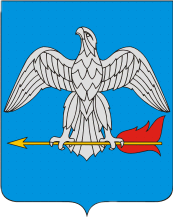 Малое предпринимательство
     Малое предпринимательство является неотъемлемой частью рыночной системы хозяйства города.
     По состоянию на конец 2017 года в городе зарегистрировано 481 малое предприятие.  Среднесписочная численность работников составила 3660 человек. 
     Субъектами малого предпринимательства  по итогам 2017 года:
-    отгружено товаров собственного производства на сумму 4 300 млн. руб., 
-	продано в сфере оптовой и розничной торговли товаров несобственного производства на сумму 3 493 млн. руб. 
В общей сумме отгруженных товаров собственного производства наибольший удельный вес имеют товары промышленные (40%) и строительные (20%).
Финансовые результаты деятельности предприятий и организаций
        На протяжении последних  лет, в основном, за счет крупных и средних предприятий, наблюдались  положительные финансовые результаты предприятий города.  
        Прибыль прибыльных предприятий в 2017 году составила  2678,2 млн. руб., что выше уровня 2016 года на 5%. В 2018 году, по опросу прибыльных предприятий города, прогнозируется прибыль 2710,1 млн. руб.
Инвестиции
     В 2017 году объем инвестиций, включая в собственное производство, составил 1352,5 млн. руб., что составляет 42% объема 2016 года. Из них 317,8 млн. руб. – инвестиции за счет собственных средств организаций, 1025,6 млн. руб. – за счет кредитов банков и заемных средств других организаций, 9,1 млн. руб. – за счет бюджетных средств. 
     Бюджетные средства были направлены на благоустройство города: строительство Сквера молодоженов, приобретение детских игровых площадок, малых архитектурных форм, урн, а также модернизацию системы видеонаблюдения, системы пожарной сигнализации и системы оповещения и управления эвакуацией людей при пожаре.
16
ПРОГНОЗ СОЦИАЛЬНО-ЭКОНОМИЧЕСКОГО РАЗВИТИЯ МО «ГОРОД БАЛАБАНОВО»
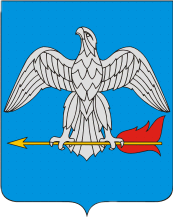 Реализацию инвестиционных проектов с привлечением собственных средств организаций предполагают в 2018 году  ООО «Стора Энсо Пакаджинг ББ», ООО «Соболь», ООО «Фрилайт», ООО «Симон Электрик», ООО «МаксиМед» и другие. Ряд предприятий планируют  в 2018 году инвестиции за счет заемных средств других организаций и банковской системы кредитования. К таким предприятиям относятся ООО «КМДК Союз-Центр», ООО «ТД Пинскдрев», ООО «Кит» и другие.
      В 2018 году объем  инвестиций в основной капитал составит 1422,2 млн. руб., из которых  294,4 млн. руб. (20,7%) - за счет собственных средств организаций, 1121,3  млн. руб. (78,8%) – за счет заемных средств, 6,5 млн. руб. (0,5%)- за счет бюджетных средств.
Рынок товаров и услуг
      Оборот розничной торговли в 2017 году в городском поселении «Город Балабаново» составил 2 645 581 тыс. руб. 
      Открылись 6 магазинов розничной торговли:
- ТЦ «Сказис» на ул. 50 лет Октября общей площадью 5783,3 м2;
- универсальный магазин стройматериалов ИП Никитин на ул. Московской, д.30 общей площадью 1281,9 м2;
- продуктовый магазин на ул. Зеленой, д.11 ООО «Имафрут» общей площадью 373,6 м2;
- ООО «Балабановские торговые ряды» открыли 3 магазина на территории городского рынка с площадями 22,1м2, 21,2м2, 13м2.
      Введен в эксплуатацию торговый центр на ул. 50 лет Октября, д.22Б общей площадью 137,6 м2.  Открытие магазина планируется в текущем году.
       В 2018 году планируется строительство и открытие магазина «Пятерочка» на ул. Московской. Заявленная площадь здания 674,4 м2, площадь торгового зала 495,24 м2.
      Оборот общественного питания в 2017 году составил 9 976 тыс. руб.
      Объем платных услуг в 2017 году составил 82 281,6 тыс. руб.
17
Основные задачи бюджетной и налоговой политики
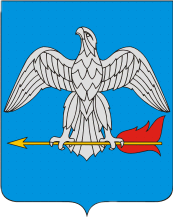 Основными задачами бюджетной и налоговой политики городского поселения «Город Балабаново» на 2017 год и на плановый период 2018 и 2019 годов являются:
-обеспечение долгосрочной сбалансированности и устойчивости бюджета городского поселения «Город Балабаново» как базового принципа ответственной бюджетной политики;
- укрепление доходной базы бюджета городского поселения «Город Балабаново» за счет наращивания доходных источников и мобилизации в бюджет имеющихся резервов;
- безусловное исполнение всех обязательств государства и выполнение задач, поставленных в указах Президента Российской Федерации от 7 мая 2012 года, с учетом оптимизации расходов и повышения эффективности использования финансовых ресурсов;
-прямое вовлечение населения в решение приоритетных социальных проблем местного уровня;
-повышение открытости и прозрачности управления общественными финансами.
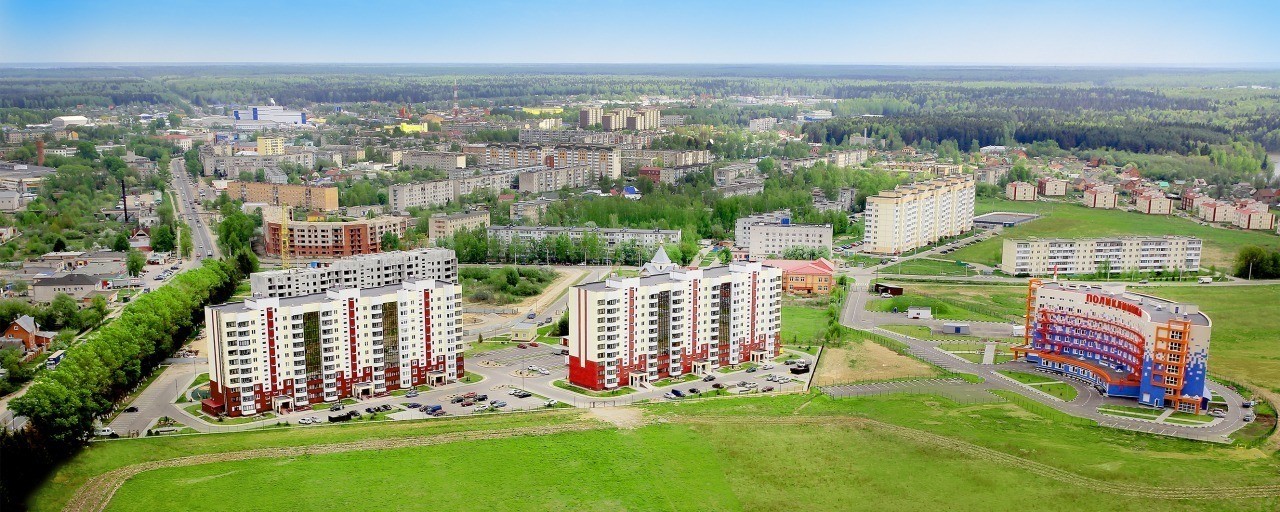 18
Основные направления бюджетной и налоговой политики
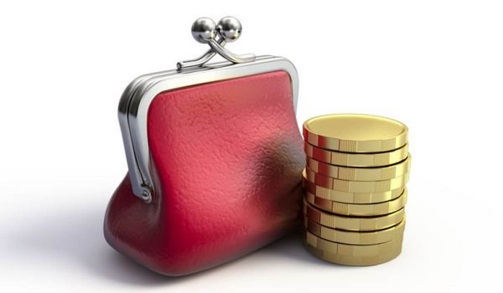 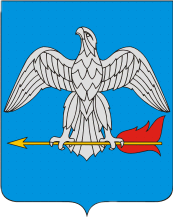 Основными направлениями бюджетной и налоговой политики городского поселения «Город Балабаново» на 2017 год и на плановый период 2018 и 2019 годов являются:
- повышение реалистичности и минимизация рисков несбалансированности бюджета;
- активизация работы по повышению поступлений от всех мер принудительного взыскания задолженности, обеспечению роста эффективности взыскания;
- актуализация работы по расширению налоговой базы по имущественным налогам путем выявления и включения в налогооблагаемую базу недвижимого имущества и земельных участков, которые до настоящего времени не зарегистрированы;
- обеспечение исполнения ранее принятых долговых обязательств и поддержание объема муниципального долга на экономически безопасном уровне;
- поддержка инвестиционной активности субъектов предпринимательской деятельности;
- концентрация расходов на первоочередных и приоритетных направлениях, прежде всего связанных с улучшением условий жизни человека, адресным решением социальных проблем, повышением эффективности и качества и муниципальных услуг, предоставляемых населению;
- повышение эффективности бюджетных расходов, в том числе за счет оптимизации расходов муниципальных учреждений;
-обеспечение публичности процесса управления общественными финансами, гарантирующей обществу право на доступ к открытым данным  муниципального образования «Город Балабаново».
19
Доходы бюджета Городского поселения «Город Балабаново»
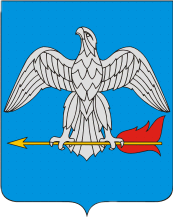 20
Динамика поступлений в бюджет
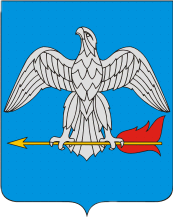 21
Межбюджетные трансферты
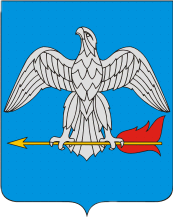 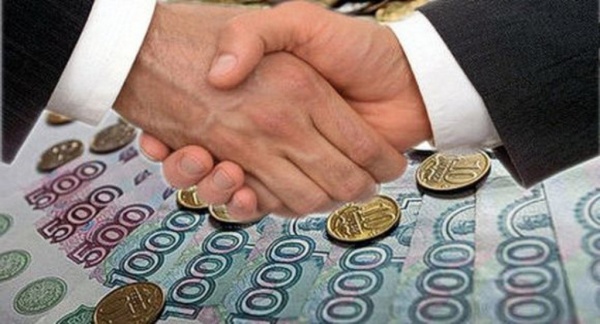 Межбюджетные трансферты – средства, предоставляемые одним бюджетом бюджетной системы Российской Федерации другому бюджету
Межбюджетные отношения – взаимоотношения между публично правовыми образованиями по вопросам регулирования бюджетных правоотношений, организации и осуществления бюджетного процесса
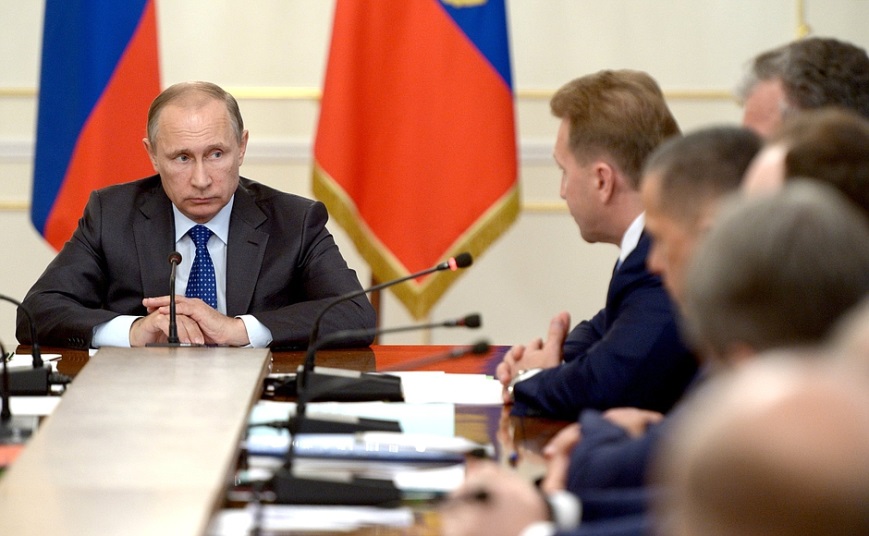 22
Структура доходов бюджета в 2017 году, %
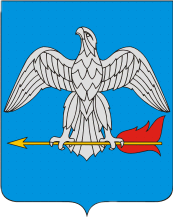 23
Безвозмездные поступления в 2017 году
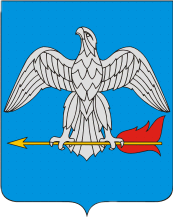 24
Расходы бюджета
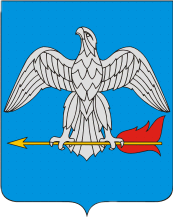 млн. руб.
25
Структура расходов бюджета в 2017 году, %
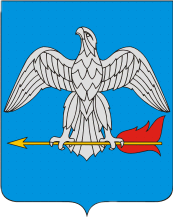 26
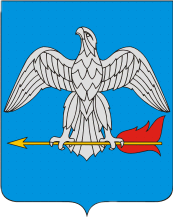 Муниципальные программы в 2017 году 16 программ на сумму 243 658 тыс. руб. – 95,9 % расходов бюджета
27
Расходы социального характера
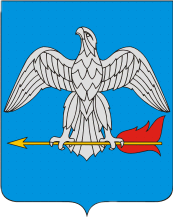 тыс. руб.
28
Расходы на МУ «Балабановский городской Дом культуры» в 2017 году
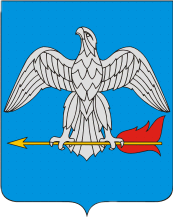 29
Расходы на МКУК «Балабановская городская библиотека» имени Н. П. Глухарева в 2017 году
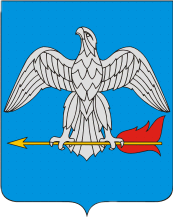 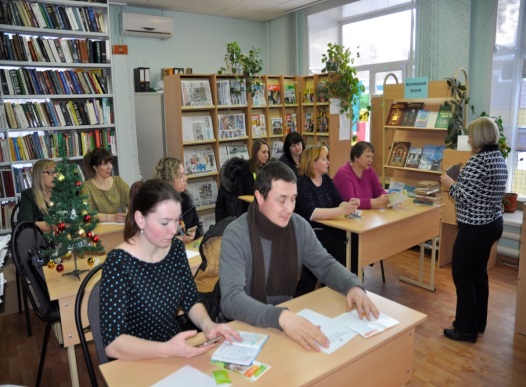 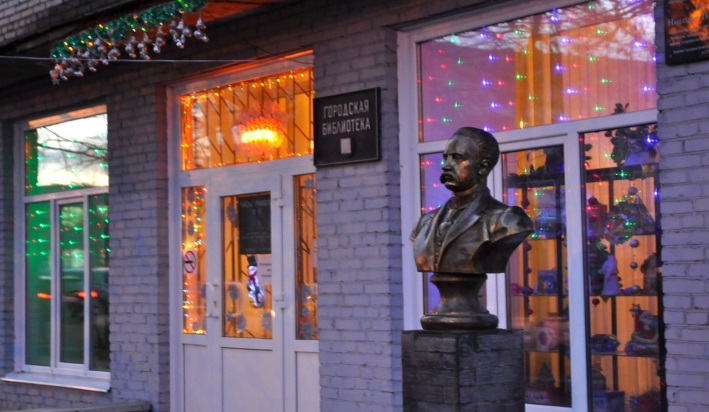 30
Расходы на МКУ «Редакция газеты «Балабаново» в 2017 году
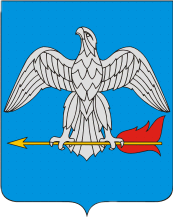 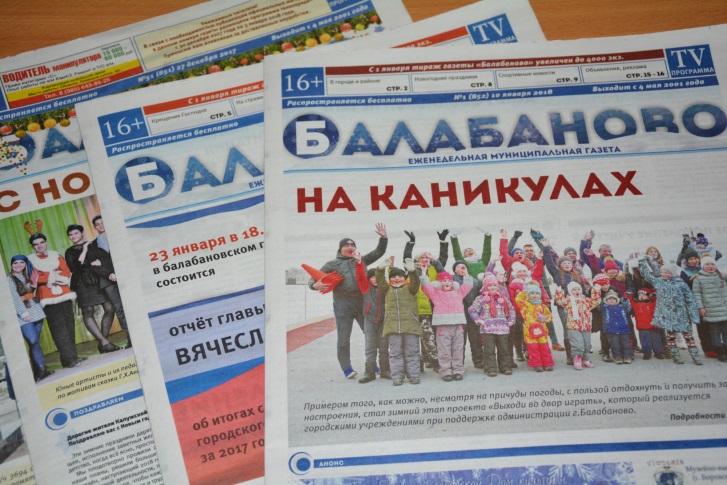 31
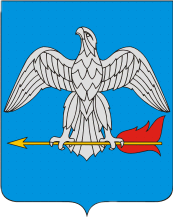 Расходы на МУ «Центр физической культуры и спорта» в 2017 году
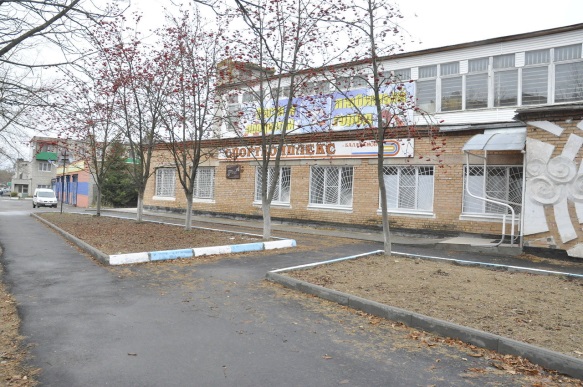 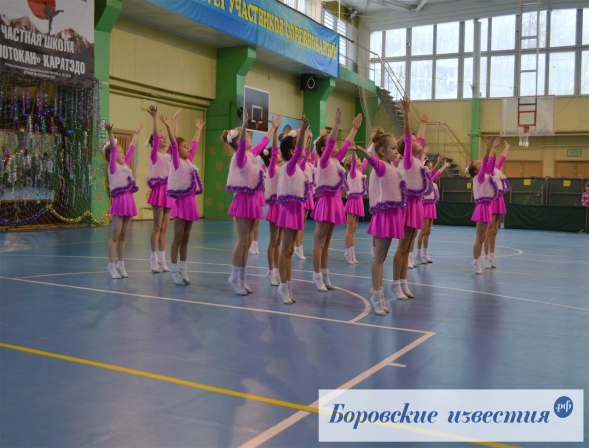 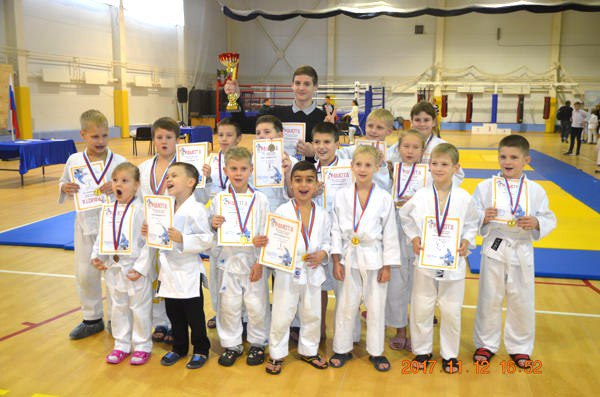 32
Расходы на молодежную и социальную политику в 2017 году
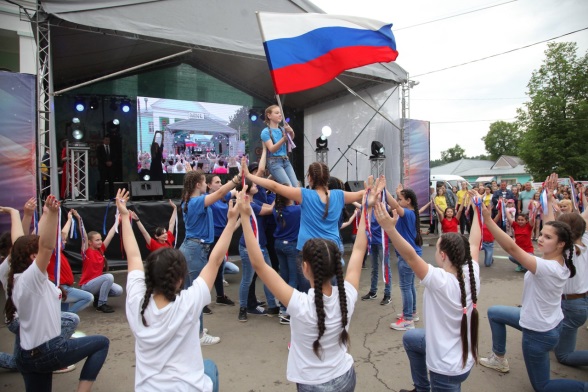 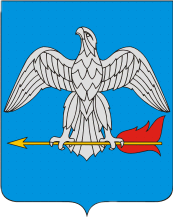 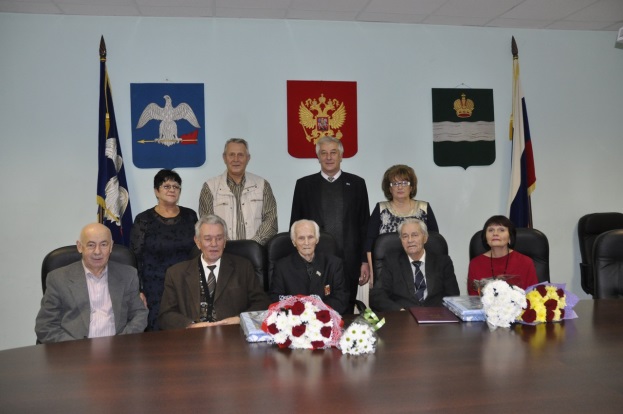 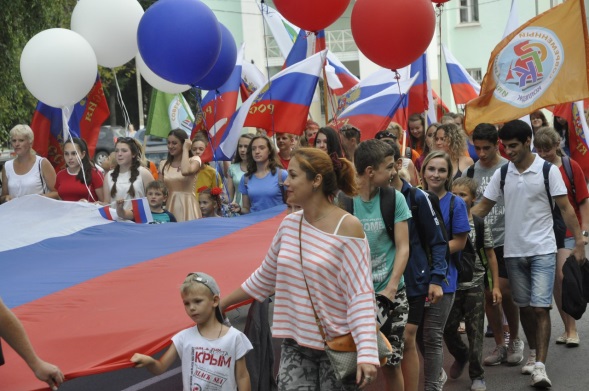 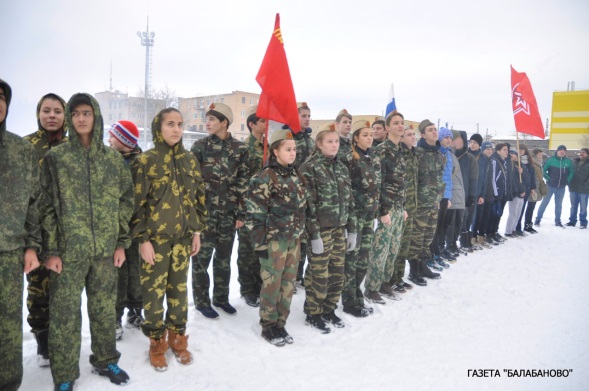 33
Расходы на молодежную и социальную политику в 2017 году
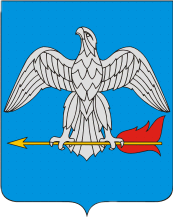 34
Расходы на ЖКХ и дорожное хозяйство
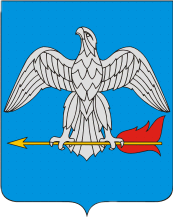 млн. руб.
59,5
24,4
24,0
35
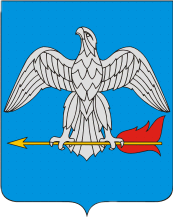 Структура расходов на ЖКХ и дорожное хозяйство в 2017 году, %
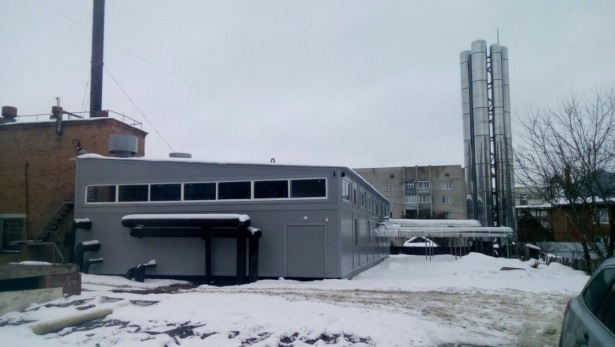 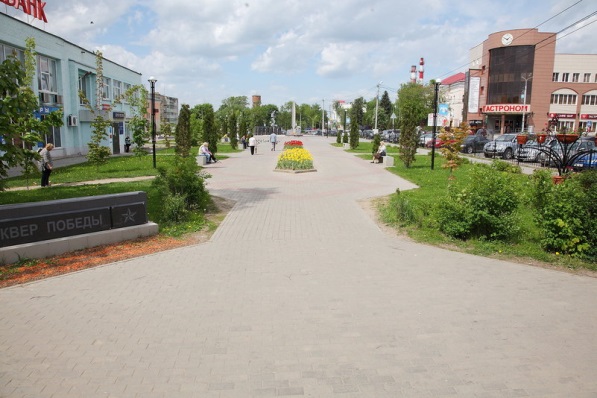 36
Расходы на жилищное хозяйство в 2017 году
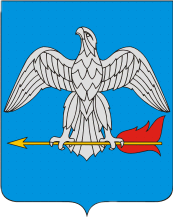 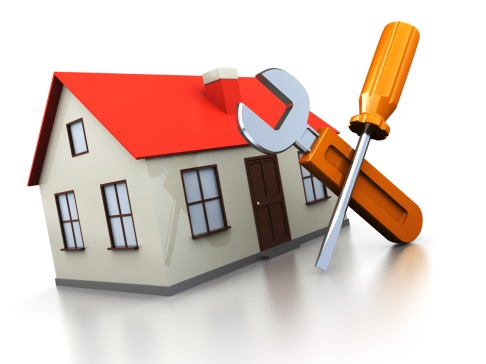 37
Расходы на коммунальное хозяйство в 2017 году
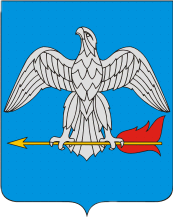 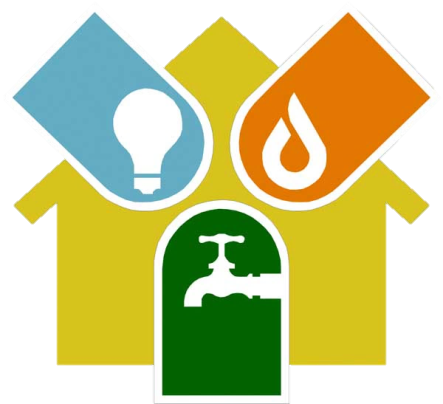 38
Расходы на дорожное хозяйство в 2017 году
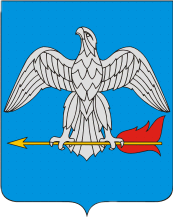 39
Расходы на благоустройство в 2017 году
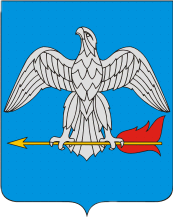 40
Расходы на исполнение прочих полномочий
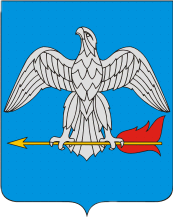 41
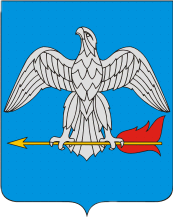 Структура расходов на содержание органов местного самоуправления в 2017 году, тыс. руб., %
42
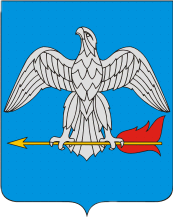 Источники внутреннего финансирования дефицита бюджета
43
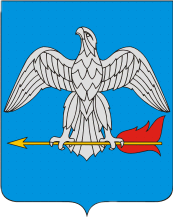 Контактная информация
Администрация (исполнительно-распорядительный орган) городского поселения «Город Балабаново»

Адрес: 249000, Калужская область, Боровский район, город Балабаново, ул. 1 Мая, д. 9а

Телефон/факс: +7(484) 386 13 01

Е-mail: gp_balabanovo@adm.kaluga.ru

Официальный сайт: http://admbalabanovo.ru

Часы работы: понедельник – четверг с 8.00 до 17.15 часов,
                        пятница с 8.00 до 16.00 часов,
                        перерыв с 13.00 до 14.00 часов.
44